Kontrola podmíněnosti (Cross Compliance) v praxi
Lektor: MVDr. Alice BOKOVÁ
Název projektu: Vzdělávání zemědělských podnikatelů v systému Cross Compliance v ČR 2012
Reg.č. projektu: 12/015/1310b/231/000168
Financováno z Programu rozvoje venkova
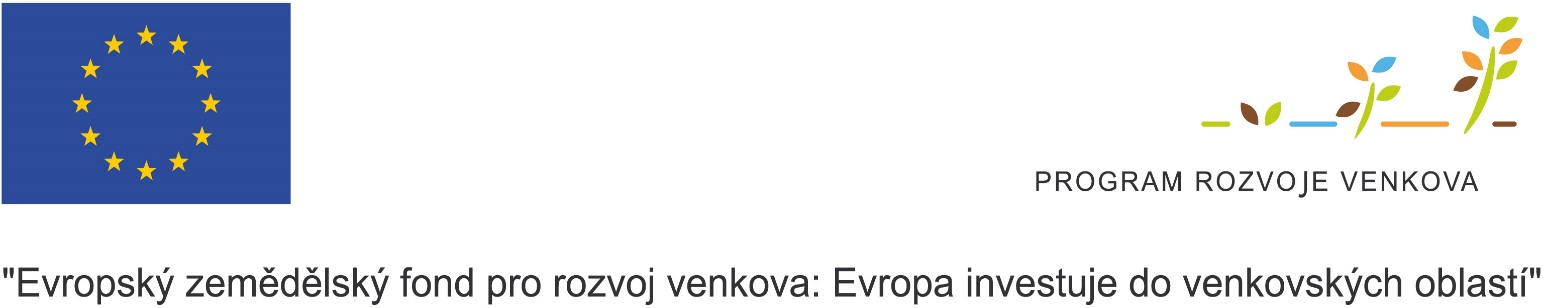 Vysvětlení pojmů…
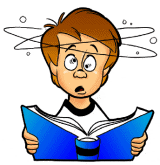 Cross Compliance
překlad - Kontrola podmíněnosti
používané ekvivalenty „křížová shoda“ či „křížové plnění“

Kontrola podmíněnosti
poskytováni přímých plateb a podpor je „podmíněno“ dodržováním vybraných legislativních předpisů

Analýza rizik
část procesu výběru zemědělského subjektu ke kontrole, založena na vyhodnocení rizik
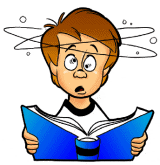 Vysvětlení pojmů…
Kontrolní orgán
organizace oprávněna ke Kontrole podmíněnosti – v oblasti dobrých životních podmínek zvířat je Státní veterinární správa

Kontrolovaný požadavek
vybraná základní povinnost vyplývající z právních předpisů, které je třeba v rámci CC dodržovat
kontrolované požadavky jsou formulovány do jednoduchých otázek, na které je v případě shody možno odpovědět ANO s následným popisem

Povinné požadavky na hospodaření (SMR)
požadavky, které jsou uvedené ve vybraných článcích směrnic z oblasti Dobrých životních podmínek zvířat
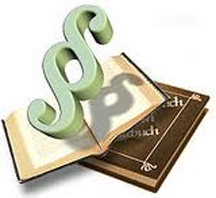 V právních předpisech…
EVROPSKÁ LEGISLATIVA

Nařízení Rady (ES) č. 73/2009, kterým se stanoví společná pravidla pro režimy přimých podpor v rámci společné zemědělské politiky a kterým se zavádějí některé režimy podpor pro zemědělce
Nařízení Komise (ES) č. 1122/2009, kterým se stanoví prováděcí pravidla k nařízení Rady (ES) č. 73/2009
Nařízení Rady (ES) č. 1698/2005, o podpoře pro rozvoj venkova z Evropského zemědělského fondu pro rozvoj venkova 
Nařízení Komise (ES) č. 65/2011, kterým se stanoví prováděcí pravidla k nařízení Rady (ES) č. 1698/2005, pokud jde o prováděni kontrolních postupů a podmíněnosti s ohledem na opatřeni na podporu rozvoje venkova.

NÁRODNÍ LEGISLATIVA

Nařízení vlády č. 479/2009 Sb., o stanovení důsledků porušení podmíněnosti poskytování některých podpor, v platném znění
Nařízení vlády č. 480/2009 Sb., kterým se mění některá nařízení vlády v souvislosti s přijetím nařízení vlády o stanovení důsledků porušení podmíněnosti poskytováni některých podpor, v platném zněni
Počet, výběr podniků a kontrola
nejméně 1 % žadatelů o přímé platby a podpory
pro zajištění reprezentativnosti kontrolního vzorku je cca 25 % z minimálního počtu kontrolovaných zemědělců vybráno náhodným výběrem a cca 75 % je vybráno na základě analýzy rizika

při prvním porušení je krácení nastaveno výchovně, 
     při opakovaném porušení krácení výrazné
nedodržení požadavků je hodnoceno pomocí kritérií:
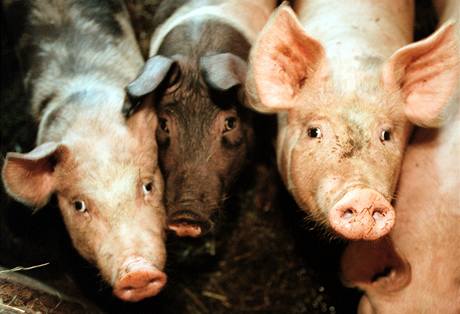 Implementace v národní legislativě
v zákoně č. 246/1992 Sb., na ochranu zvířat proti týrání, ve znění pozdějších předpisů 






ve vyhlášce č. 208/2004 Sb., o minimálních standardech pro ochranu hospodářských zvířat
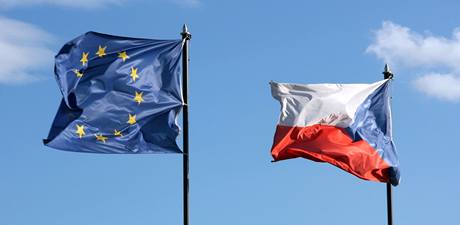 Požadavky pro ochranu zvířat chovaných pro hospodářské účely
1. kontrolovaný požadavek
Je zajištěn dostatečný počet odborně způsobilých zaměstnanců k péči o zvířata?
Legislativa EU
článek 4 příloha odst. 1 směrnice Rady 98/58/ES o ochraně zvířat chovaných pro hospodářské účely

Legislativa ČR
§ 5 odst. 2 písm. c) zákona č. 166/1999 Sb., ve znění pozdějších předpisů;
§ 12 odst. 2 zákona č. 246/1992 Sb., ve znění pozdějších předpisů
2. kontrolovaný požadavek
Je prováděna kontrola hospodářských zvířat v chovech nejméně 1x denně?
Legislativa EU
článek 4 příloha odst. 2 směrnice Rady 98/58/ES

Legislativa ČR
§ 11 odst. 1 zákona č. 246/1992 Sb., ve znění pozdějších předpisů
3. kontrolovaný požadavek
Jsou zvířata s příznaky onemocnění nebo zranění bezodkladně ošetřena, chovatel vede záznamy o těchto lékařských ošetřeních a o počtu uhynulých zvířat?
Legislativa EU
článek 4 příloha odst. 4 až odst. 6 směrnice Rady 98/58/ES
článek 4 příloha I odst. 6 Směrnice Rady 2008/119/ES (sloučeno s telaty)

Legislativa ČR
§ 11 odst. 2 a § 12 odst. 4 zákona č. 246/1992 Sb., ve znění pozdějších předpisů
4. kontrolovaný požadavek
Není omezena volnost pohybu zvířat s ohledem na jejich druh, a  které by vedlo k jejich poškození?
Legislativa EU
článek 4 příloha odst. 7 směrnice Rady 98/58/ES

Legislativa ČR
§ 12a odst. 1 zákona č. 246/1992 Sb., ve znění pozdějších předpisů
§ 1c písm. f) vyhlášky č. 208/2004 Sb., ve znění pozdějších předpisů
5. kontrolovaný požadavek
Nepoužívají se způsoby chovu, které by měly za následek poškození zdraví zvířat, nejsou podávány léčivé přípravky a další látky v rozporu s právními předpisy a pravidly pro jejich používání a nejsou prováděny úpravy vzhledu zvířat v rozporu s platnými předpisy?
Legislativa EU
článek 4 příloha odst. 18 až 21 směrnice Rady 98/58/ES

Legislativa ČR
§ 5 odst. 1 písm. e) zákona č. 166/1999 Sb., ve znění pozdějších předpisů
§ 12a odst. 1 a 2, § 9 odst. 1 písm. d) a e) zákona č. 246/1992 Sb., ve znění pozdějších předpisů
§ 2 odst. 1 písm. c), § 3 odst. 15 písm. a), § 9 odst. 3 vyhlášky č. 208/2004 Sb., ve znění pozdějších předpisů
6. kontrolovaný požadavek
Umožňují stavby a ustájení zvířat dodržení mikroklimatických podmínek?
Legislativa EU
článek 4 příloha odst. 10 směrnice Rady 98/58/ES

Legislativa ČR
§ 1b odst. 1 vyhlášky č. 208/2004 Sb., ve znění pozdějších předpisů
7. kontrolovaný požadavek
Je ve stájích zajištěno přirozené nebo umělé osvětlení, tak aby zvířata nebyla držena ve tmě?
Legislativa EU
článek 4 příloha odst. 11 směrnice Rady 98/58/ES
článek 4 příloha I odst. 3, 5 Směrnice Rady 2008/119/ES (sloučeno s telaty)

Legislativa ČR
§ 9 odst. 1 písm. c) zákona č. 246/1992 Sb., ve znění pozdějších předpisů
8. kontrolovaný požadavek
Je materiál použitý k ustájení zvířat snadno čistitelný a dezinfikovatelný a nemá ostré okraje a výčnělky, o které by se zvířata mohla poranit?
Legislativa EU
článek 4 příloha odst. 8 a 9 směrnice Rady 98/58/ES
článek 4 příloha I odst. 1 směrnice Rady 2008/119/ES (sloučeno s telaty)

Legislativa ČR
§ 1b odst. 6 vyhlášky č. 208/2004 Sb., ve znění pozdějších předpisů
9. kontrolovaný požadavek
Je poskytována hospodářským zvířatům, která nejsou chována v budovách, přiměřená ochrana podle potřeby před nepříznivými povětrnostními podmínkami, predátory a riziky ohrožujícími jejich zdraví?
Legislativa EU
článek 4 příloha odst. 12 směrnice Rady 98/58/ES

Legislativa ČR
§ 12a odst. 4 zákona č. 246/1992 Sb., ve znění pozdějších předpisů
§ 1c písm. c) vyhlášky č. 208/2004 Sb., ve znění pozdějších předpisů
10. kontrolovaný požadavek
Jsou 1x denně kontrolována veškerá dispoziční, technická a provozní řešení stájí, v případě nuceného větrání i větrací a poplašný systém?
Legislativa EU
článek 4 příloha odst. 13 směrnice Rady 98/58/ES
článek 4 příloha I odst. 2 až 4 Směrnice Rady 2008/119/ES (sloučeno s telaty)

Legislativa ČR
§ 12a odst. 3 zákona č. 246/1992 Sb., ve znění pozdějších předpisů
§ 1b odst. 2 vyhlášky č. 208/2004 Sb., ve znění pozdějších předpisů
11. kontrolovaný požadavek
Dostávají zvířata v intervalech odpovídajících jejich fyziologickým potřebám dostatečné množství nezávadné potravy a napájecí vody?
Legislativa EU
článek 4 příloha odst. 14 až 16 směrnice Rady 98/58/ES

Legislativa ČR
§ 12b písm. a) a b) zákona č. 246/1992 Sb., ve znění pozdějších předpisů
12. kontrolovaný požadavek
Je u napájecích a krmných systémů zajištěno omezení znečištění vody a krmiv?
Legislativa EU
článek 4 příloha odst. 17 směrnice Rady 98/58/ES
článek 4 příloha I odst. 9 směrnice Rady 2008/119/ES (sloučeno s telaty)

Legislativa ČR
§ 12b písm. c) zákona č. 246/1992 Sb., ve znění pozdějších předpisů
Požadavky pro ochranu telat
Požadavky pro ochranu telat
vychází ze směrnice Rady 2008/119/ES, kterou se stanoví minimální požadavky pro ochranu telat

Týkají se:
kontrola onemocnění (každodenní kontrola telat)
způsob chovu (uvazování, náhubek, rozměry kotců)
požadavky na ustájení (podlahy, ustájení)
krmivo a napájení pro telata (příjem mleziva, obsah železa a vlákniny, voda)

    Snaha minimalizovat počet kontrolních požadavků                sloučení kontrolovaných bodů týkajících se ochrany telat s kontrolovanými body vycházejících ze směrnice Rady 98/58/ES, o ochraně zvířat chovaných pro hospodářské účely 
    (např. držení telat ve tmě, kontrola automatických a mechanických zařízení, bezodkladné ošetření při poranění, dezinfekce a čištění stájí, krmných a napájecích zařízení)
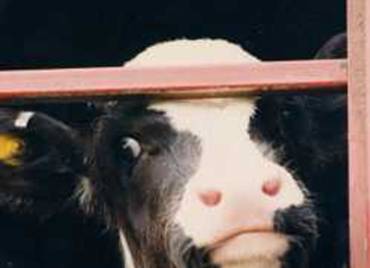 1. kontrolovaný požadavek
Jsou telata ve stájích kontrolována alespoň dvakrát denně, a telata chovaná venku alespoň jednou denně ?
Legislativa EU
článek 4 příloha I odst. 6 směrnice Rady (ES) 2008/119/ES

Legislativa ČR
§ 12 odst. 4 zákona č. 246/1992 Sb., ve znění pozdějších předpisů
§ 2 odst. 1 písm. l), vyhlášky č. 208/2004 Sb., ve znění pozdějších předpisů
2. kontrolovaný požadavek
Je dodržen zákaz uvazování telat, s výjimkou skupinového ustájení po dobu krmení nejdéle (1 hodinu) a zákaz používání náhubku u telat?
Legislativa EU
článek 4 příloha I odst. 8 a 11 směrnice Rady 2008/119/ES

Legislativa ČR
§ 12a odst. 1 zákona č. 246/1992 Sb., ve znění pozdějších předpisů
§ 2 odst. 1 písm. b) a c) vyhlášky č. 208/2004 Sb., ve znění pozdějších předpisů
3. kontrolovaný požadavek
Odpovídají rozměry individuálního kotce pro telata stanoveným požadavkům a kotce mají stěny s otvory, které umožňují vizuální a hmatový kontakt mezi telaty?
Legislativa EU
článek 3 odst. 1 směrnice Rady  2008/119/ES

Legislativa ČR
§ 2 odst. 1 písm. f) vyhlášky č. 208/2004 Sb., ve znění pozdějších předpisů
4. kontrolovaný požadavek
Je zajištěno, že telata starší 8 týdnů nejsou držena v individuálním kotci a vyměřený prostor pro každé tele při chovu ve skupinách odpovídá stanoveným požadavkům?
Legislativa EU
článek 3 odst. 1 a článek 4 příloha I odst. 7 směrnice Rady 2008/119/ES

Legislativa ČR
§ 2 odst. 1 písm. g) a h) vyhlášky č. 208/2004 Sb., ve znění pozdějších předpisů
5. kontrolovaný požadavek
Jsou podlahy hladké, (nikoliv však kluzké), vytváří pevný, rovný a stabilní povrch a prostor pro ustájení telat je pohodlný, čistý a s řádným odtokem?
Legislativa EU
článek 4 příloha I odst. 10 směrnice Rady 2008/119/ES

Legislativa ČR
§ 12a odst. 1 zákona č. 246/1992 Sb., ve znění pozdějších předpisů
§ 1b odst. 4 a § 2 odst. 1 písm. n) vyhlášky č. 208/2004 Sb., ve znění pozdějších předpisů
6. kontrolovaný požadavek
Dostávají telata po narození co nejdříve mlezivo, nejdéle však do 6 hod?
Legislativa EU
článek 4 příloha I odst. 15 směrnice Rady 2008/119/ES

Legislativa ČR
§ 2 odst. 1 písm. a) vyhlášky č. 208/2004 Sb., ve znění pozdějších předpisů
7. kontrolovaný požadavek
Je zajištěno krmení, které obsahuje stanovené množství vlákniny a železa, nejméně dvakrát denně a všechna telata ve skupině mají přístup ke krmivu?
Legislativa EU
článek 4 příloha I odst. 11 a 12 směrnice Rady 2008/119/ES

Legislativa ČR
§ 2 odst. 1 písm. d) a e) vyhlášky č. 208/2004 Sb., ve znění pozdějších předpisů
8. kontrolovaný požadavek
Mají telata starší dvou týdnů přístup k dostatečnému množství napájecí vody, případně jiných nápojů?
Legislativa EU
článek 4 příloha I odst. 13 směrnice Rady 2008/119/ES

Legislativa ČR
§ 12b písm. b) zákona č. 246/1992 Sb., ve znění pozdějších předpisů
Požadavky pro ochranu prasat
Požadavky pro ochranu prasat
vychází ze směrnice Rady 2008/120/ES ze dne 18. prosince 2008, kterou se stanoví minimální požadavky pro ochranu prasat

Týkají se:
obecné požadavky pro prasata 
    (kotec, podlahová plocha, rošty, krmivo, voda, vláknina)
požadavky pro prasnice a prasničky 
    (vazné ustájení, postroje, skupinové ustájení)
chovní běhouni a prasata ve výkrmu 
     (hladina hluku, intenzita světla, podlahy,  ustájení)
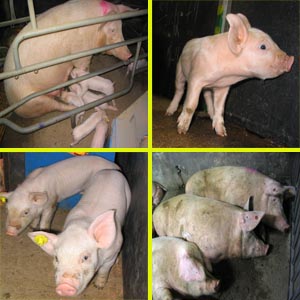 1. kontrolovaný požadavek
Jsou prasata agresivní, napadená, poraněná nebo nemocná ustájena dočasně v samostatných kotcích, kde se mohou snadno otočit?
Legislativa EU
článek 3 odst. 8 směrnice Rady 2008/120/ES

Legislativa ČR
§ 3 odst. 5 vyhlášky č. 208/2004 Sb., ve znění pozdějších předpisů
2. kontrolovaný požadavek
Odpovídá využitelná volná podlahová plocha pro každou skupinu prasat a roštové podlahy stanoveným požadavkům?
Legislativa EU
článek 3 odst. 1 a 2 směrnice Rady 2008/120/ES

Legislativa ČR
§ 1b odst. 4, § 3 odst. 2 a 3 a odst. 4  písm. c) a d) vyhlášky č. 208/2004 Sb., ve znění pozdějších předpisů
3. kontrolovaný požadavek
Je prasatům zajištěn trvalý přístup k materiálu, který jim umožňuje etologické aktivity?
Legislativa EU
článek 3 odst. 5 a článek 4 příloha I odst. 4 směrnice Rady 2008/120/ES

Legislativa ČR
§ 3 odst. 9, odst. 15 písm. d) vyhlášky č. 208/2004 Sb., ve znění pozdějších předpisů
4. kontrolovaný požadavek
Dostávají prasata alespoň 1x denně krmivo a mají stálý přístup k napájecí vodě a zaprahlé prasnice a prasničky dostatečné množství vlákniny?
Legislativa EU
článek 3 odst. 6 a 7 a článek 4 příloha I odst. 6 a 7 směrnice Rady 2008/120/ES

Legislativa ČR
§ 3 odst. 10 a 11, odst. 15 písm. e) a f) vyhlášky č. 208/2004 Sb., ve znění pozdějších předpisů
5. kontrolovaný požadavek
Nepoužívá se vazné ustájení prasnic nebo prasniček nebo postroje pro jejich uvazování?
Legislativa EU
článek 3 odst. 3 směrnice Rady 2008/120/ES

Legislativa ČR
§ 3 odst. 15 písm. a) vyhlášky č. 208/2004 Sb., ve znění pozdějších předpisů
6. kontrolovaný požadavek
Jsou prasnice a prasničky ustájeny v období 4 týdny po zapuštění až do doby 1 týden před porodem ve skupinách a kotec, ve kterém je skupina chována, odpovídá stanoveným požadavkům?
Legislativa EU
článek 3 odst. 4 směrnice Rady 2008/120/ES

Legislativa ČR
§ 3 odst. 15 písm. b) a c) vyhlášky č. 208/2004 Sb., ve znění pozdějších předpisů
7. kontrolovaný požadavek
Jsou prasata chována v prostředí, kde hladina hluku a intenzita světla odpovídá stanoveným požadavkům?
Legislativa EU
článek 4 příloha I odst. 1 a 2 směrnice Rady 2008/120/ES

Legislativa ČR
§ 3 odst. 6 a 7 vyhlášky č. 208/2004 Sb., ve znění pozdějších předpisů
8. kontrolovaný požadavek
Jsou podlahy hladké, (nikoliv však kluzké), aby se předešlo poranění prasat?
Legislativa EU
článek 4 příloha I odst. 5 směrnice Rady 2008/120/ES

Legislativa ČR
§ 3 odst. 4 písm. a) vyhlášky č. 208/2004 Sb., ve znění pozdějších předpisů
9. kontrolovaný požadavek
Zajišťuje ustájení pro prasata fyzicky a tepelně pohodlný a čistý prostor, vybavený odtokem, tak aby prasata mohla uléhat, vstávat a odpočívat a vidět na ostatní prasata?
Legislativa EU
článek 4 příloha I odst. 3 směrnice Rady 2008/120/ES

Legislativa ČR
§ 3 odst. 8 vyhlášky č. 208/2004 Sb., ve znění pozdějších předpisů